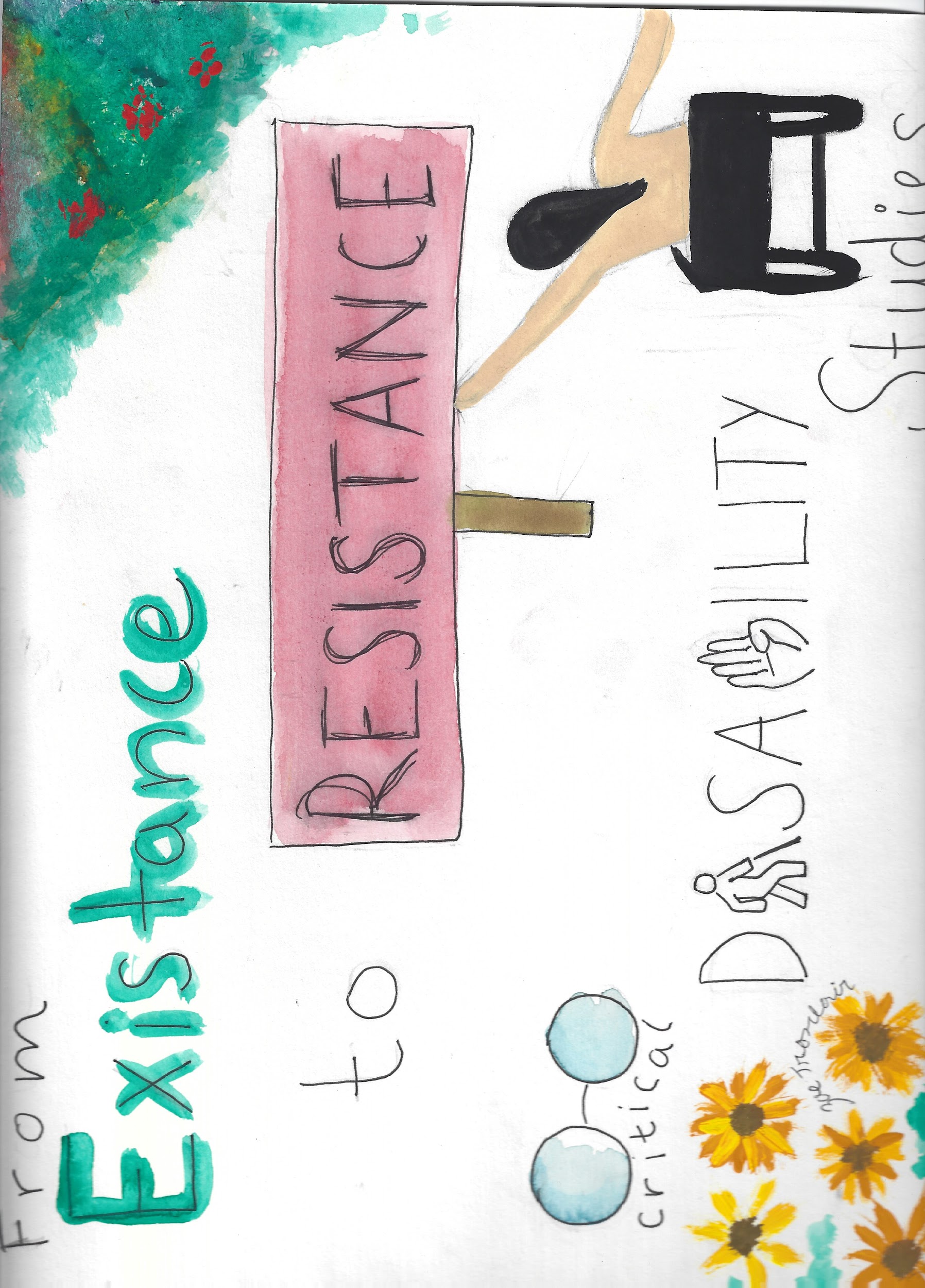 e
From Existence To Resistance
A note from the author

What does it mean to create a world where different minds and bodies can exist in harmony and community? To find and build connection? To rethink what capitalism has defined as valuable? This is Critical Disability Studies. In the pages of this book, I put myself in dialogue with disabled writers, activists, and scholars to explore disability as a social construct, a political identity, and a personal reality. My work is influenced by both by what I’ve learned in the classroom to my experience as an educator, caretaker, and Unitarian Universalist. Recognizing that our capitalist society values some voices more than others, some labor more than others, and some times of scholarship more than others, I resist by engaging creatively with these ideas. I abandon the comfort of a structured academic paper for the risk and freedom of an art project. I hope this book will embody the principles of Universal Design for Learning that call for multiple means of representation, engagement, and expression. Hope you enjoy :)
Table of Contents
A note from the author
Voice and Self Advocacy
Social Model of Disability 
Community
Rethinking Independence
Access Intimacy
Changing Language
Resistance
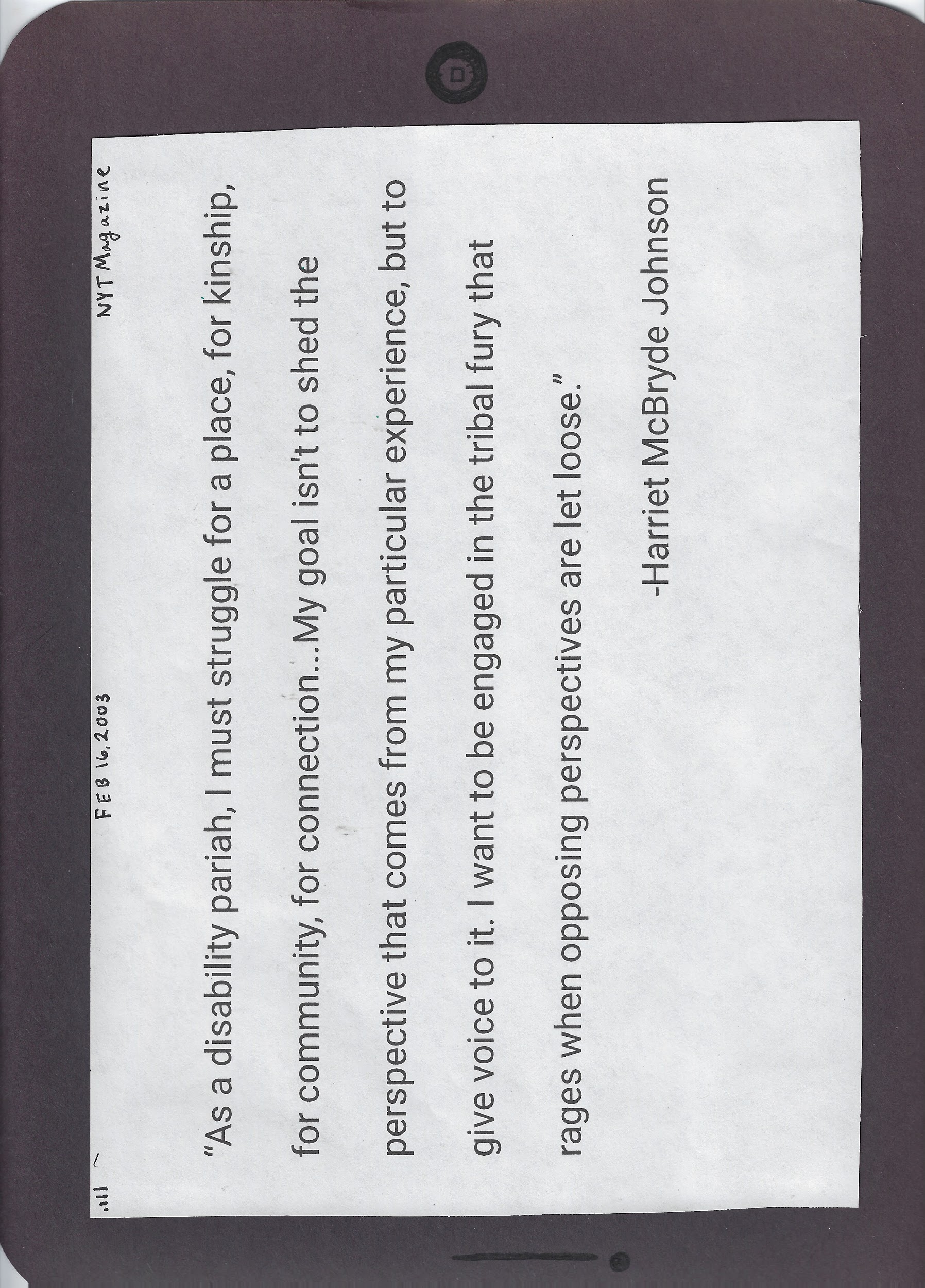 [Speaker Notes: Voice and self advoacy picture]
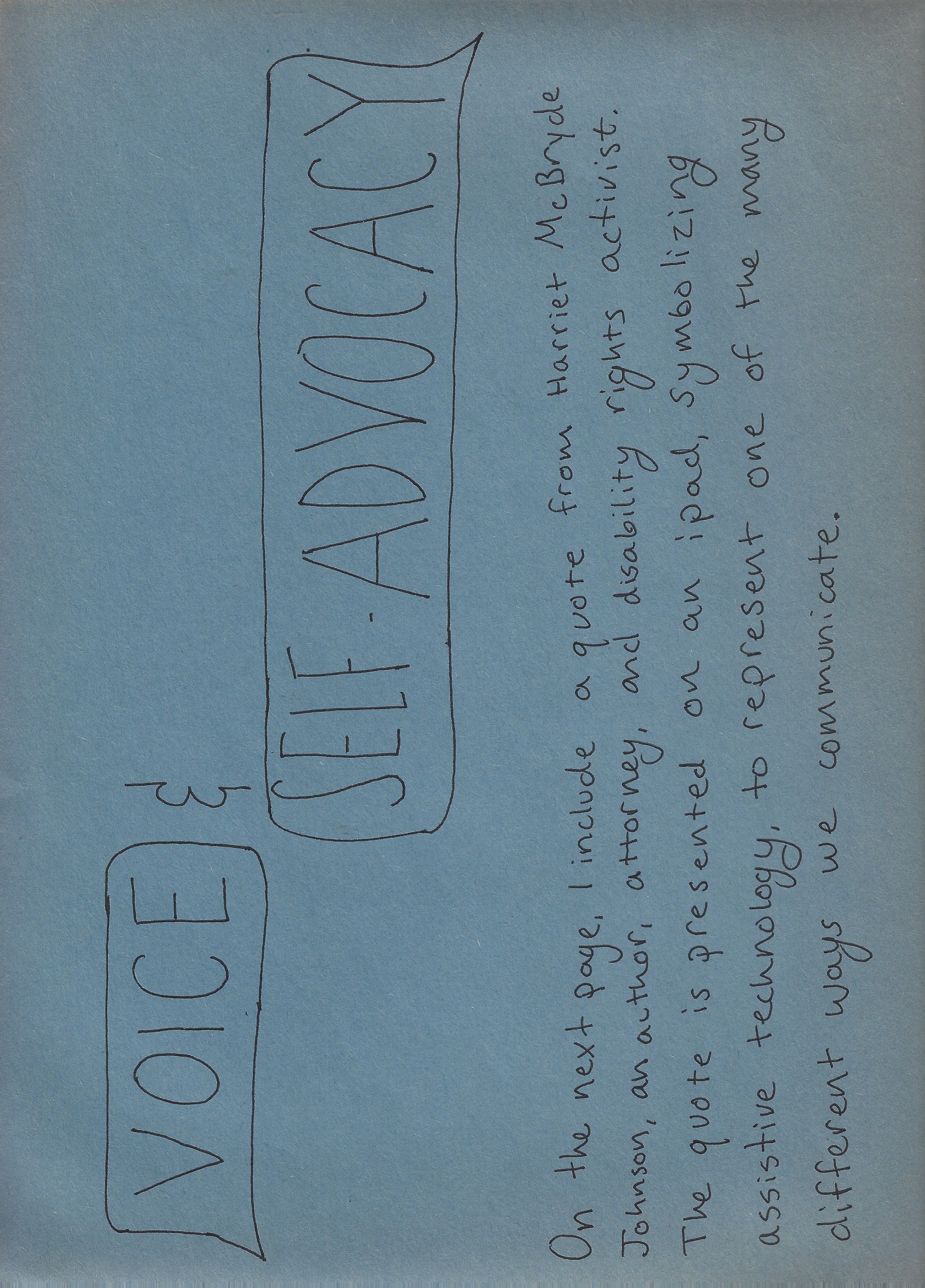 [Speaker Notes: Voice and self advoacy pciture]
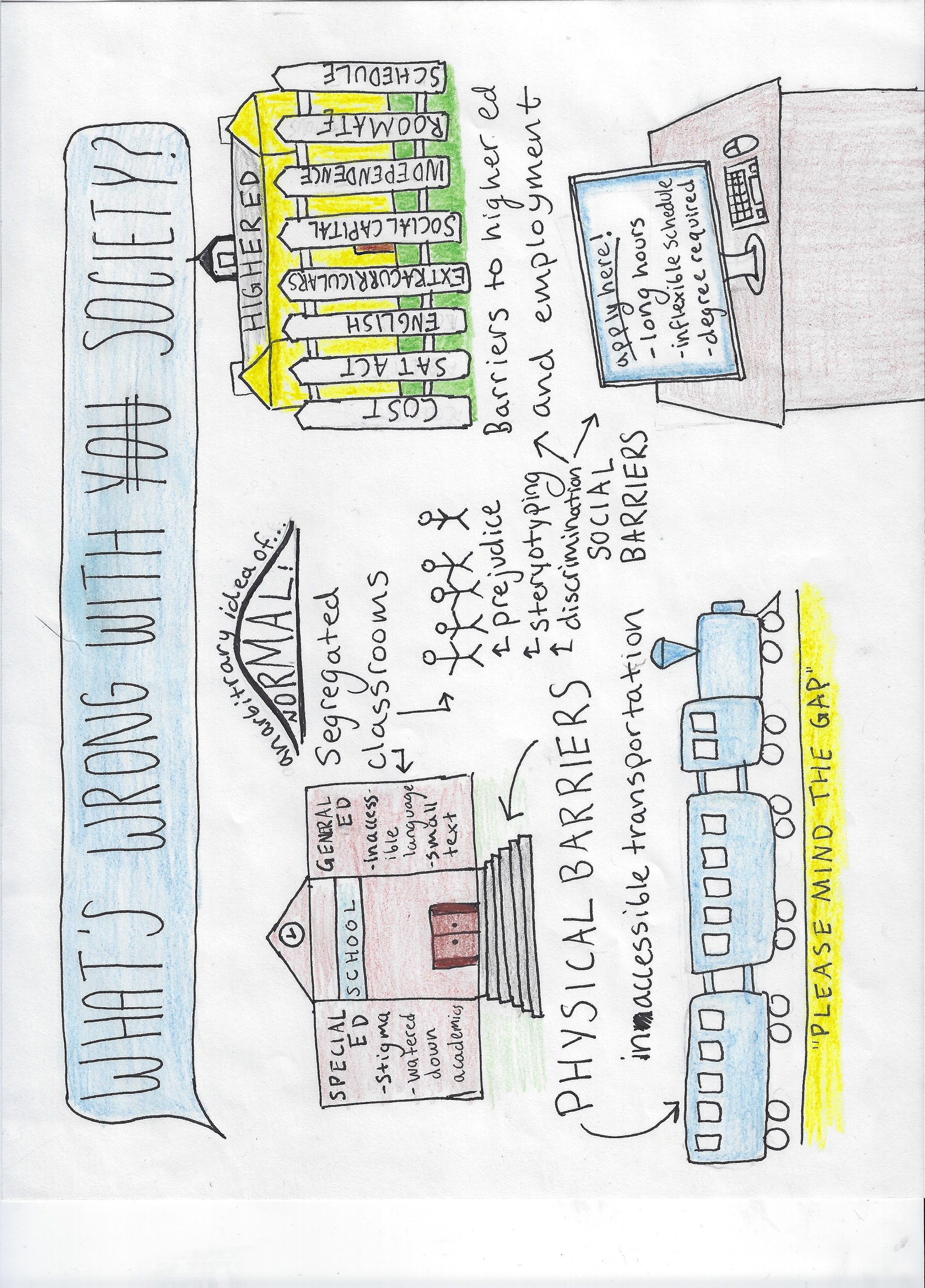 [Speaker Notes: Social Model of disability picture]
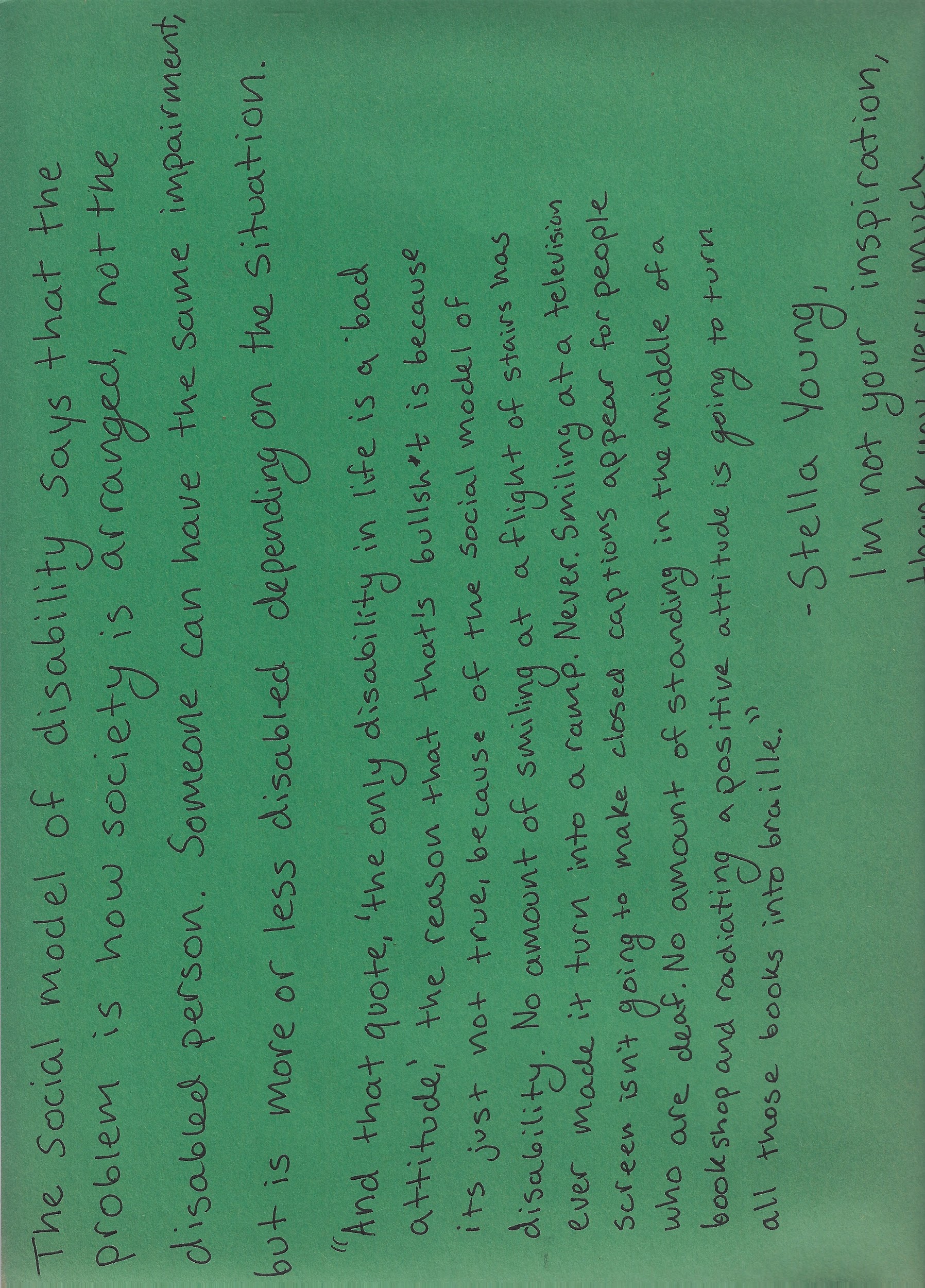 [Speaker Notes: Social model of disability text]
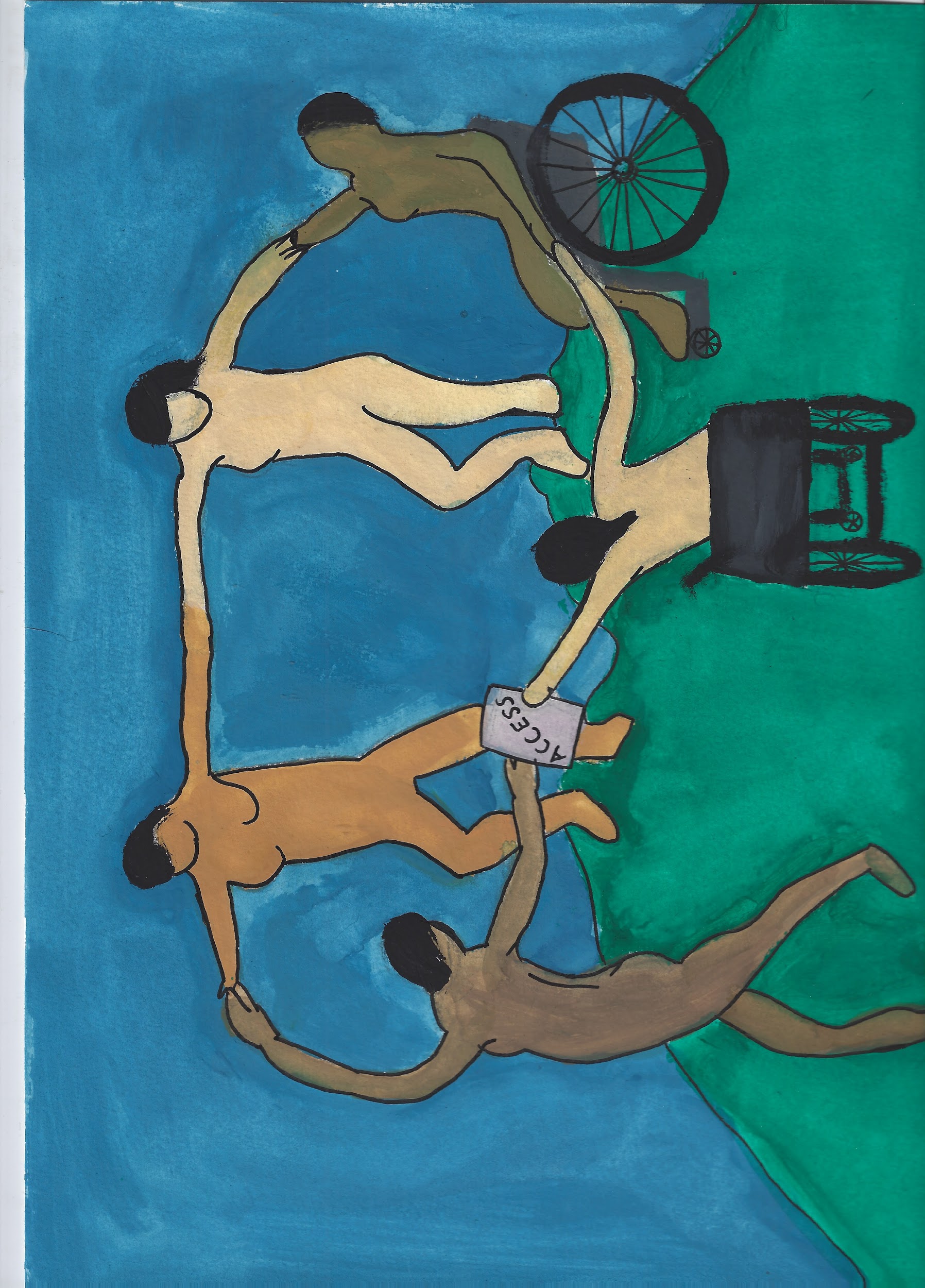 [Speaker Notes: Community picture]
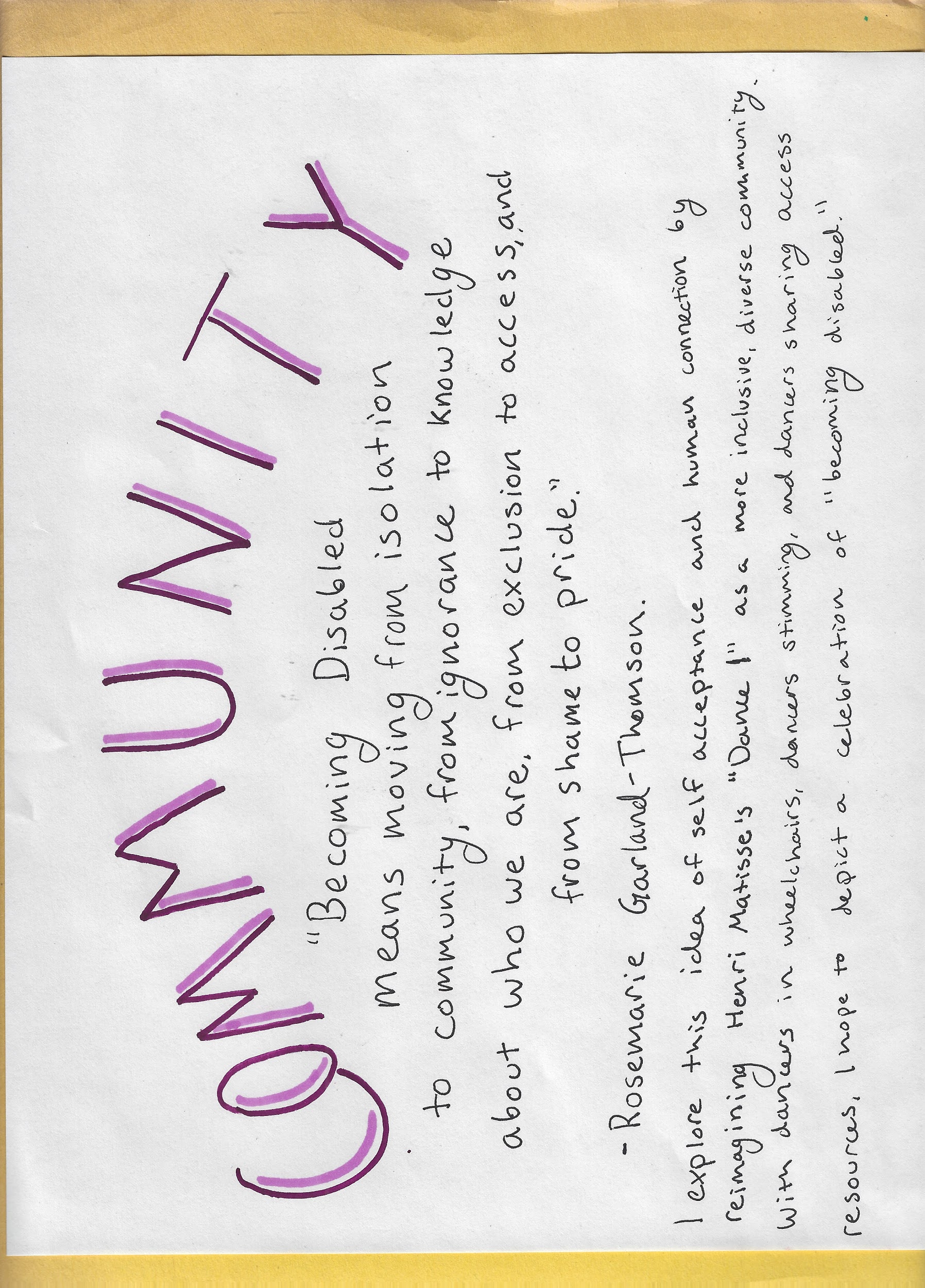 [Speaker Notes: Community text]
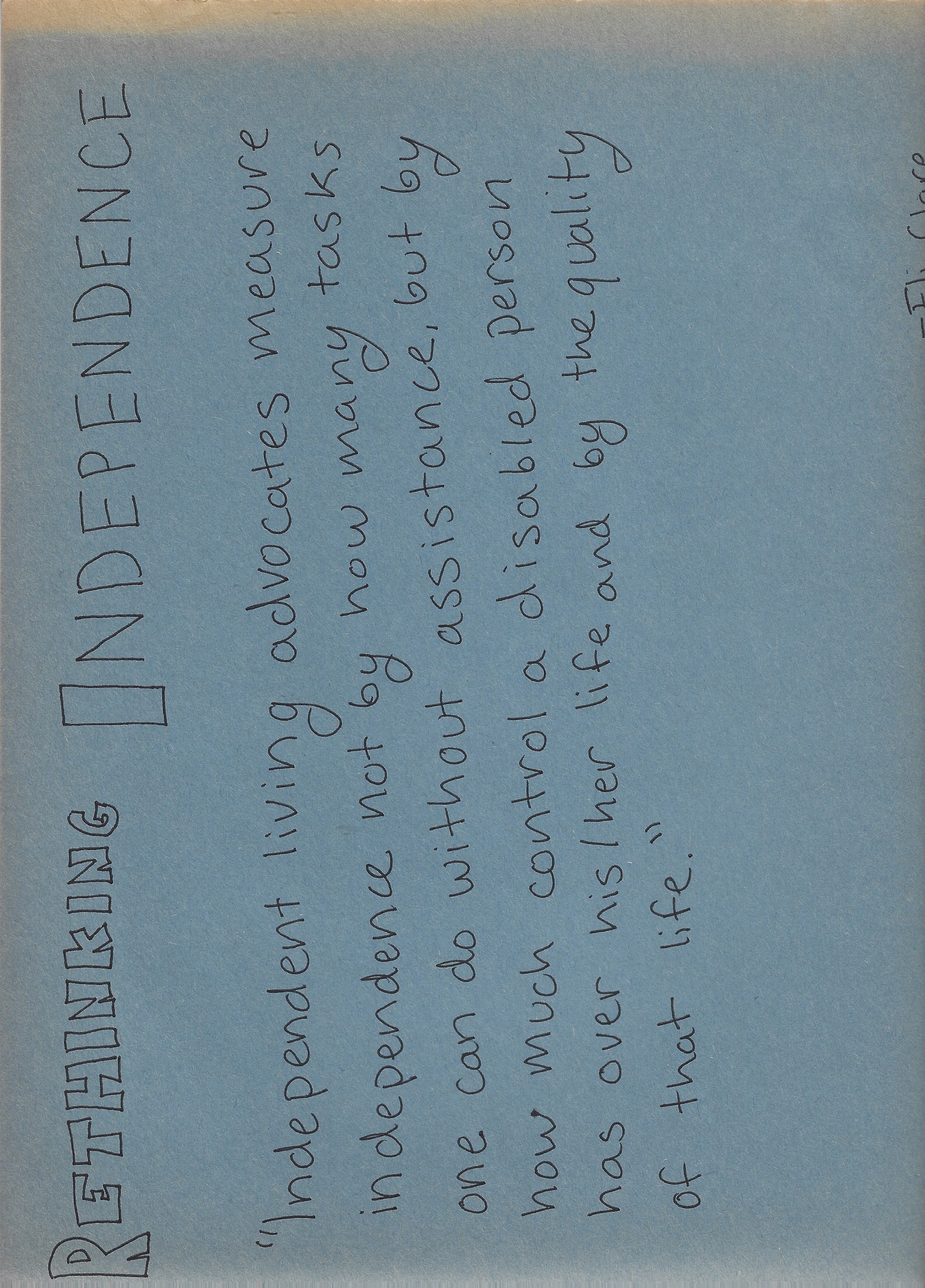 [Speaker Notes: Rethinking independence text]
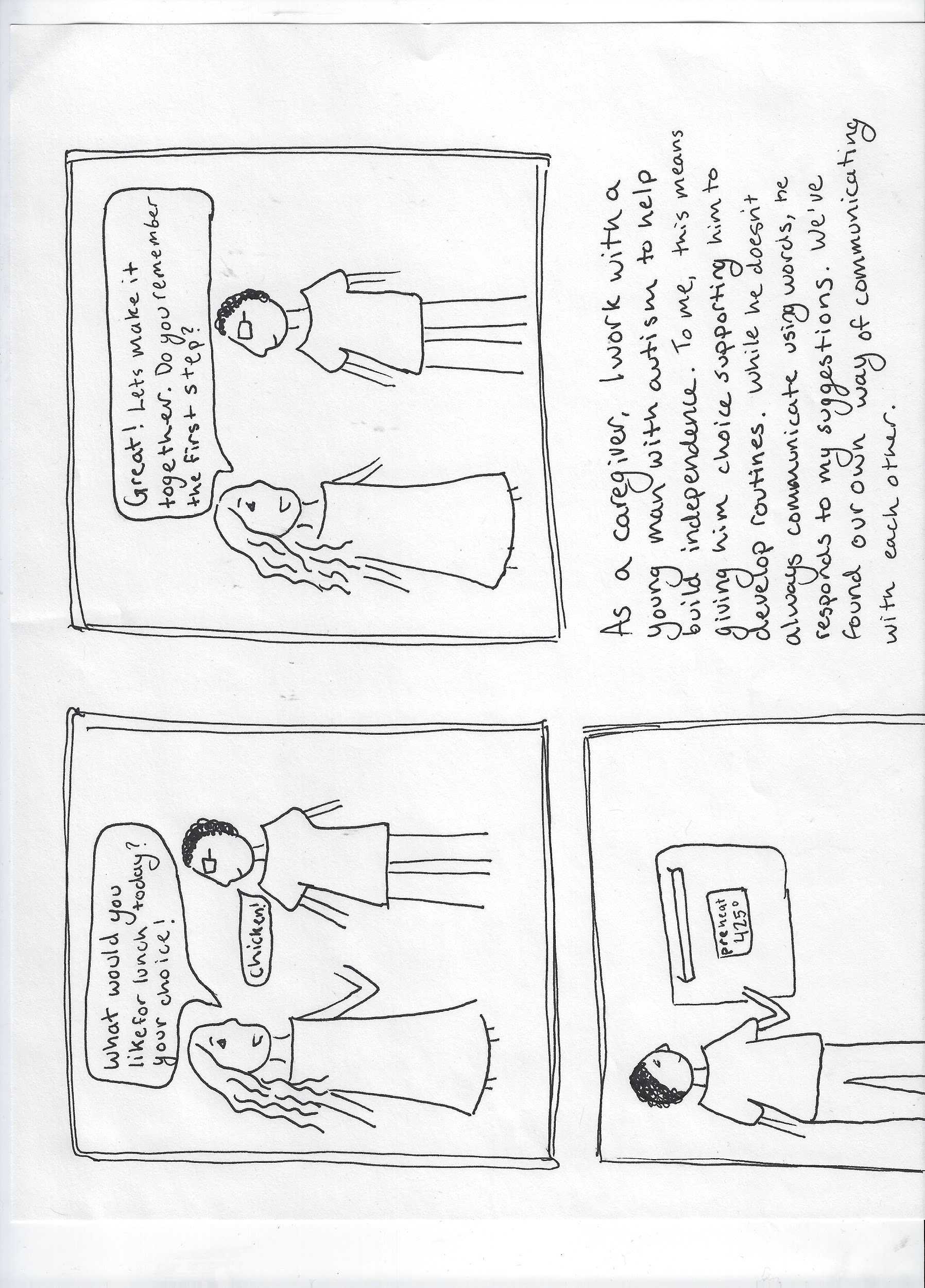 [Speaker Notes: Rethinking indep pic]
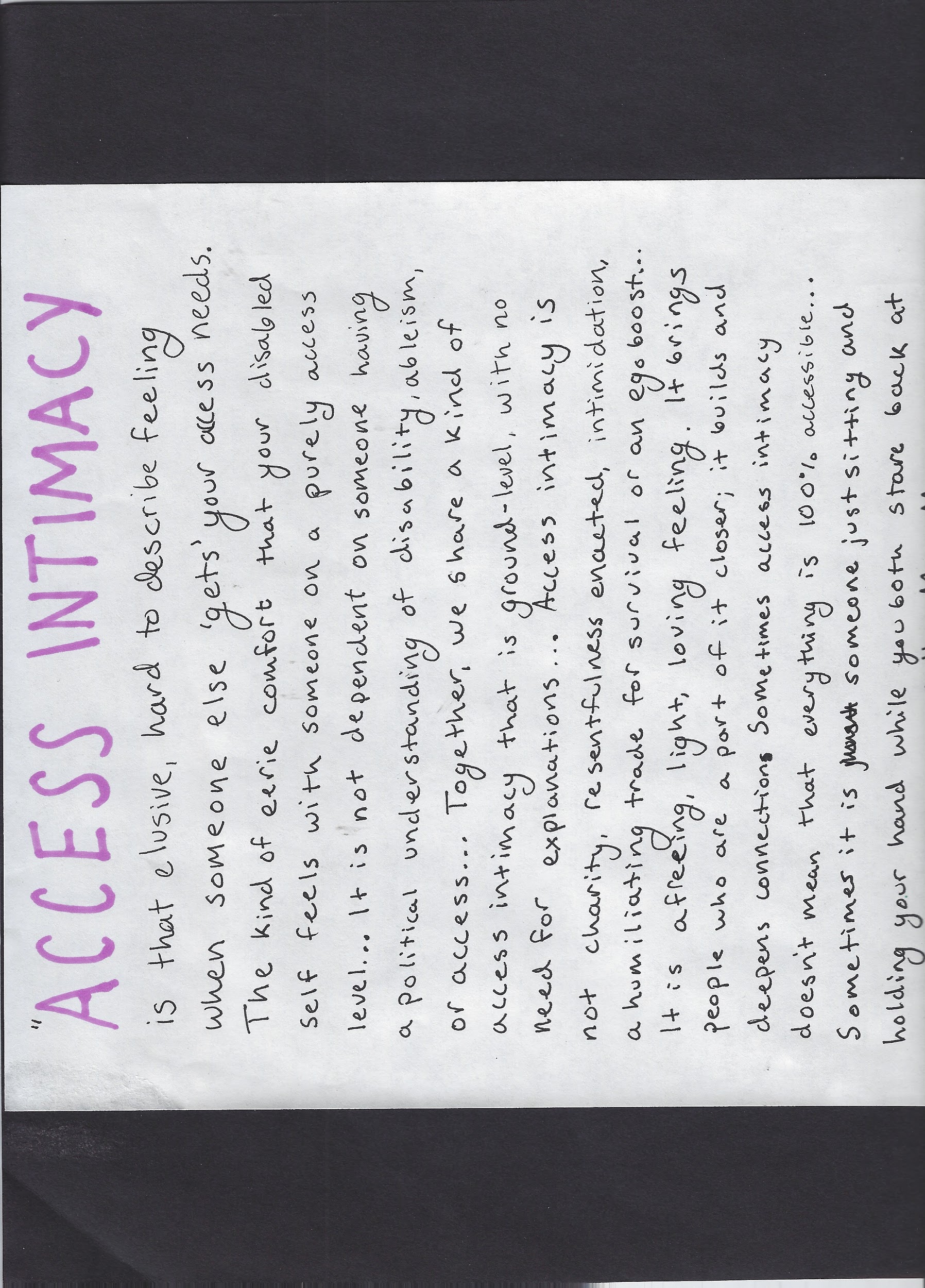 [Speaker Notes: Access intimacy text]
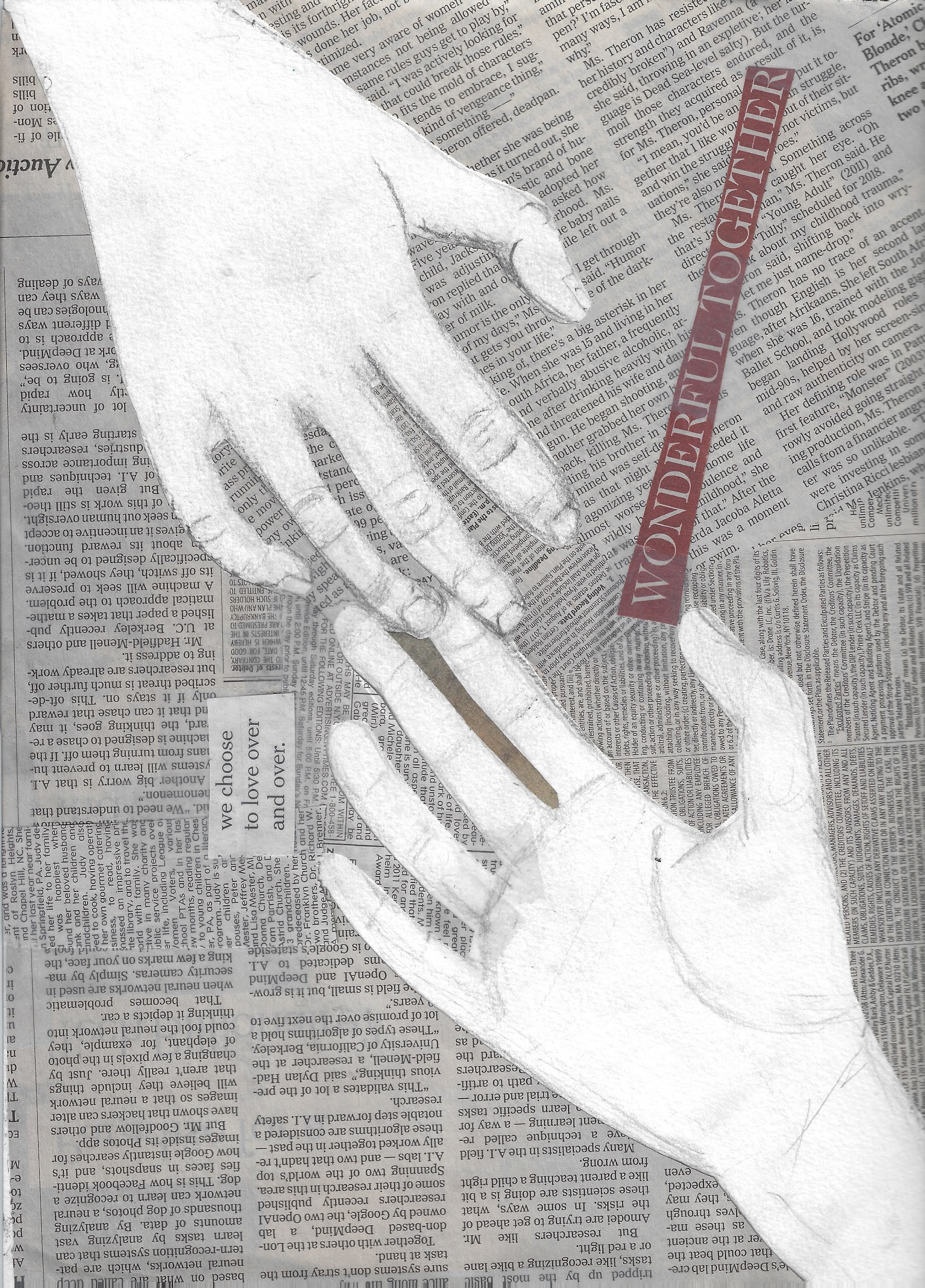 [Speaker Notes: Access intimacy picture]
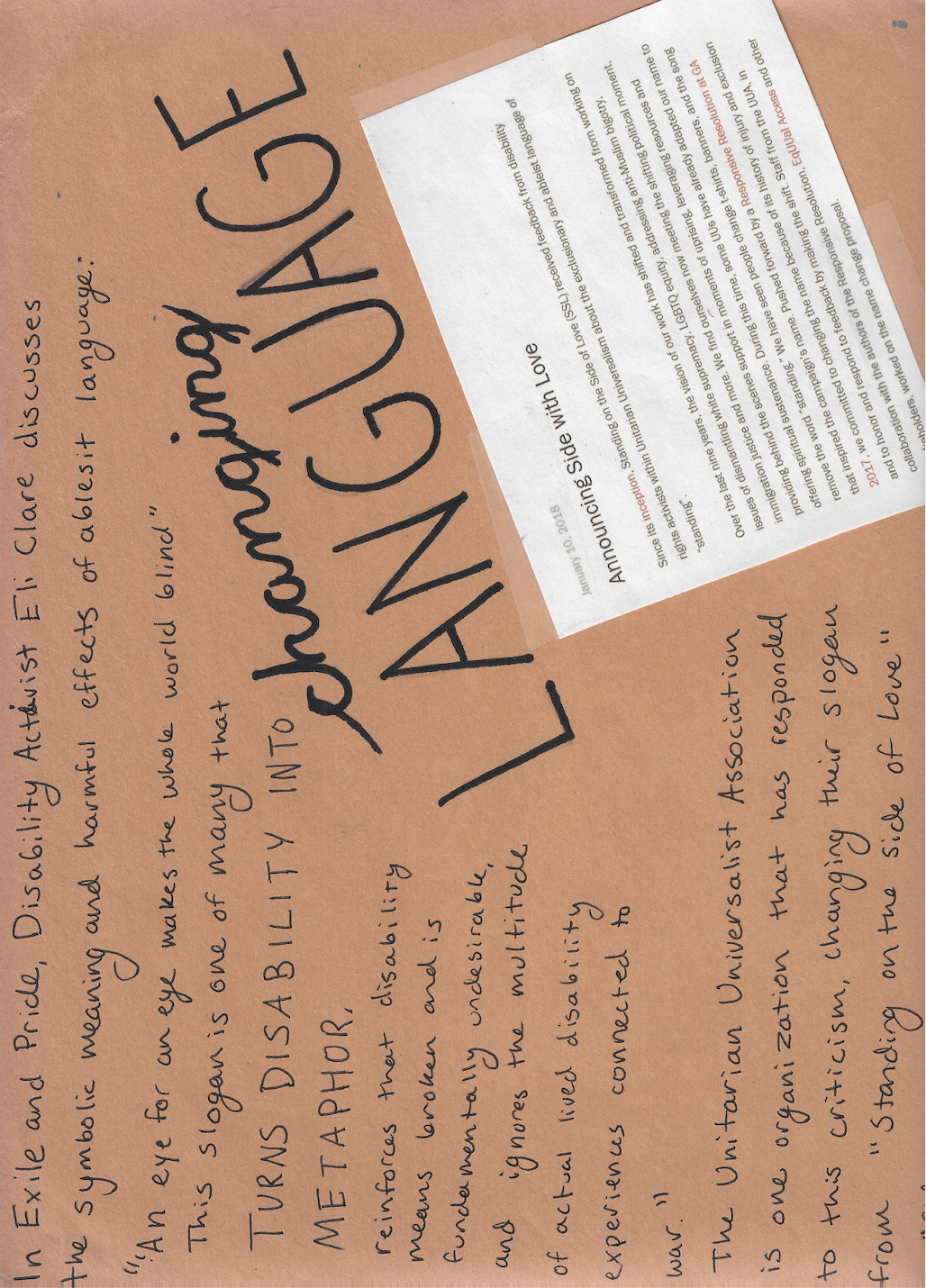 [Speaker Notes: Changing language text]
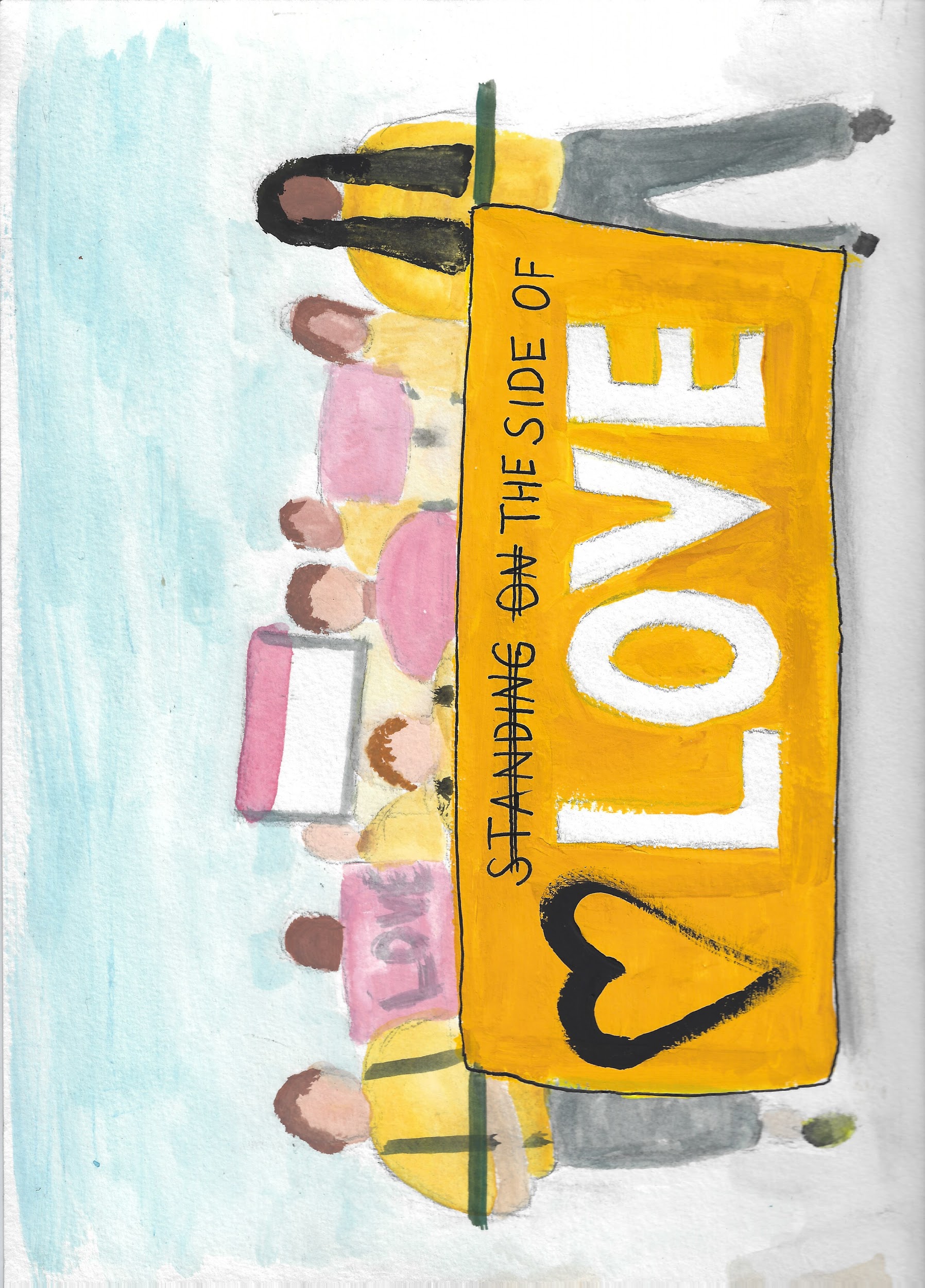 [Speaker Notes: Changing langaage picture]
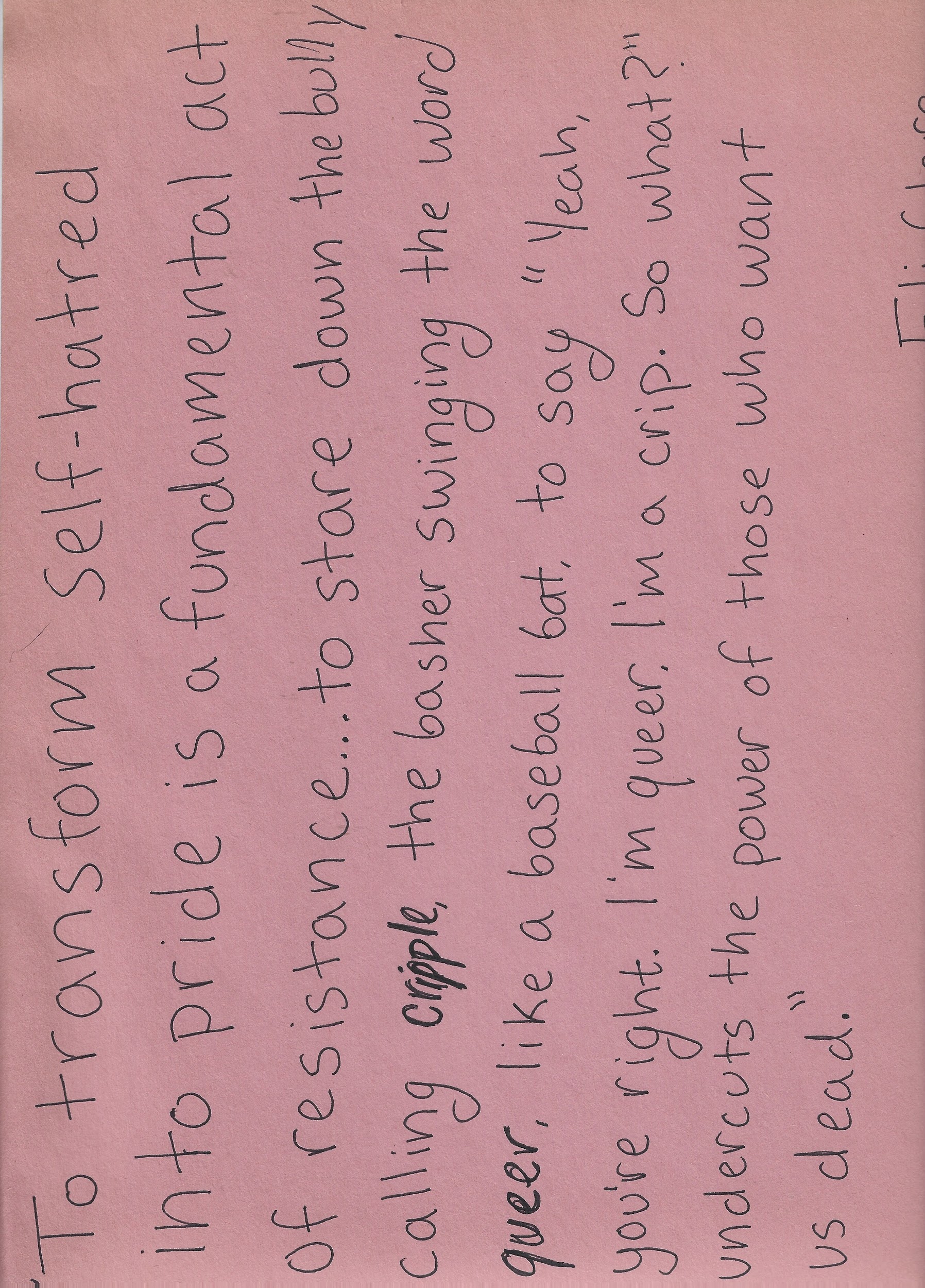 [Speaker Notes: Resistance text]
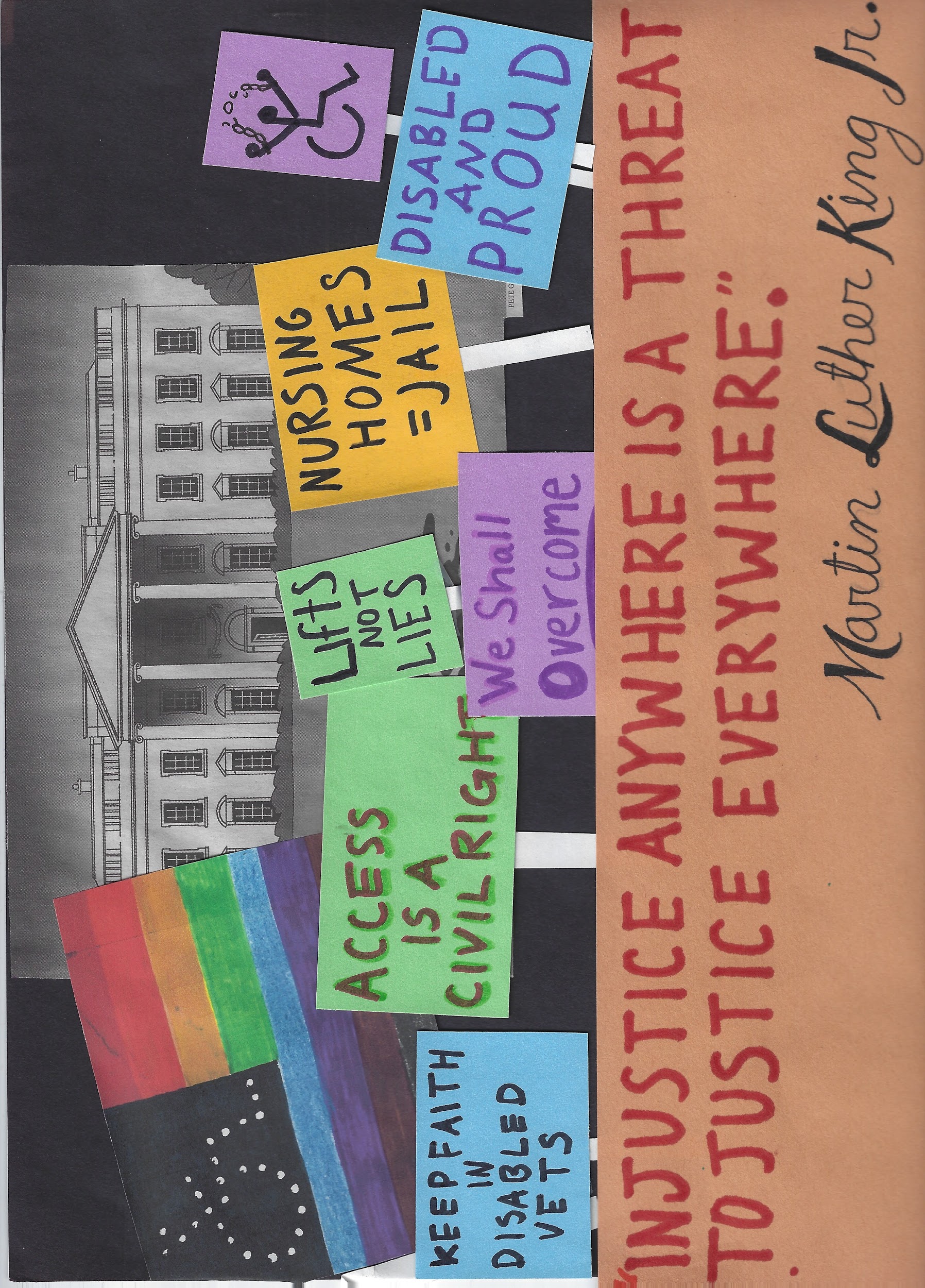 [Speaker Notes: Resistance picture]
Citations
McBryde Johnson, Harriet. 2003. "Unspeakable Conversations." New York Times Magazine. The New York Times Company.

Young, Stella. “I’m not your inspiration, thank you very much.” TEDxSydney. 

Rosemarie Garland-Thomson. 2016. “Becoming Disabled.” The New York TimesL New York. 

Matisse, Henri. 1901. Dance I. Paris, Boulevard des Invalides. On display at MOMA. 

Clare, Eli. 2009. Exile and Pride. Duke University Press. United States of America. 

Mingus, Mia. 2011. “Access Intimacy: The Missing Link.” Leaving Evidence: a blog by Mia Mingus.